Amazon Warriors turned Eco-Activists
Plus Wildlife of the Amazon
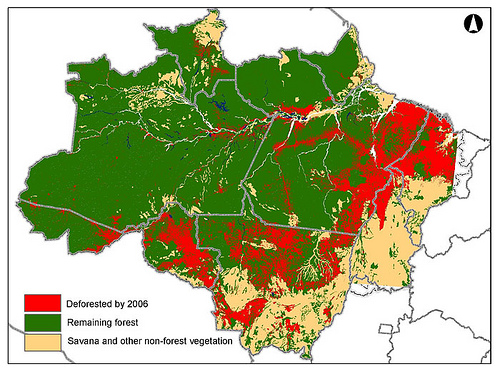 Amazon Basin
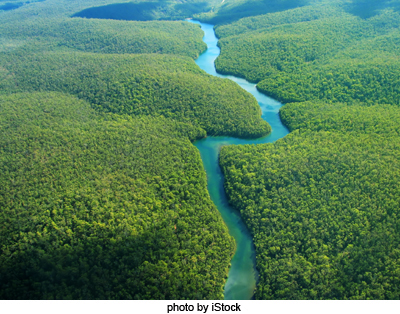 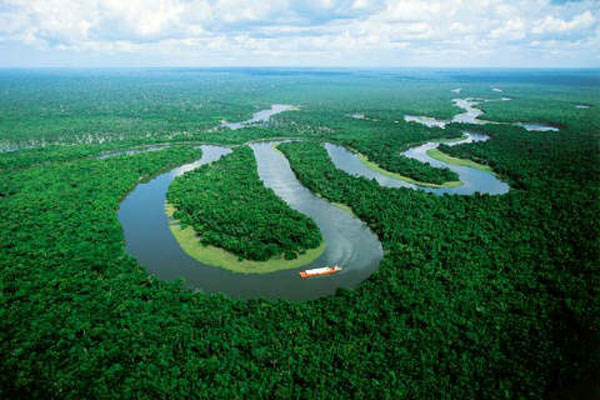 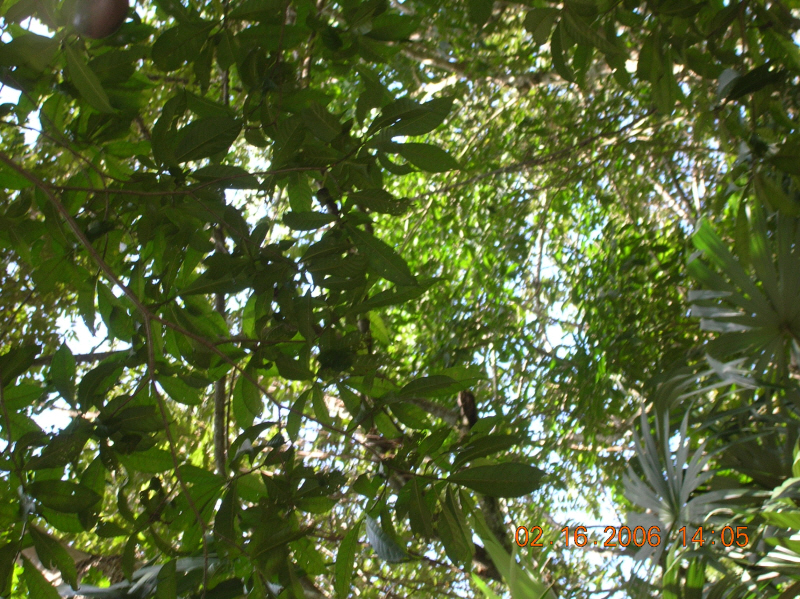 Rainforest Canopy in Belize
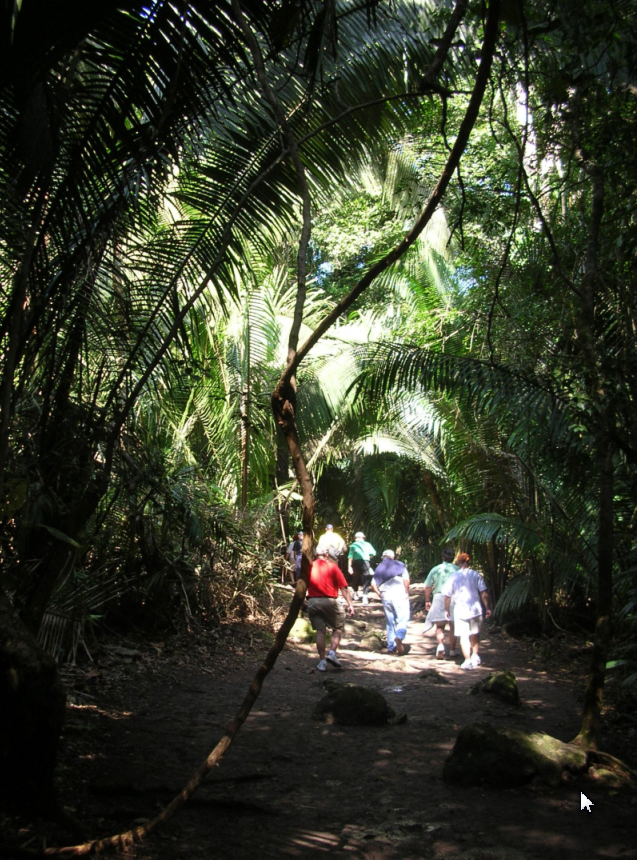 In Belize: Liana Vines
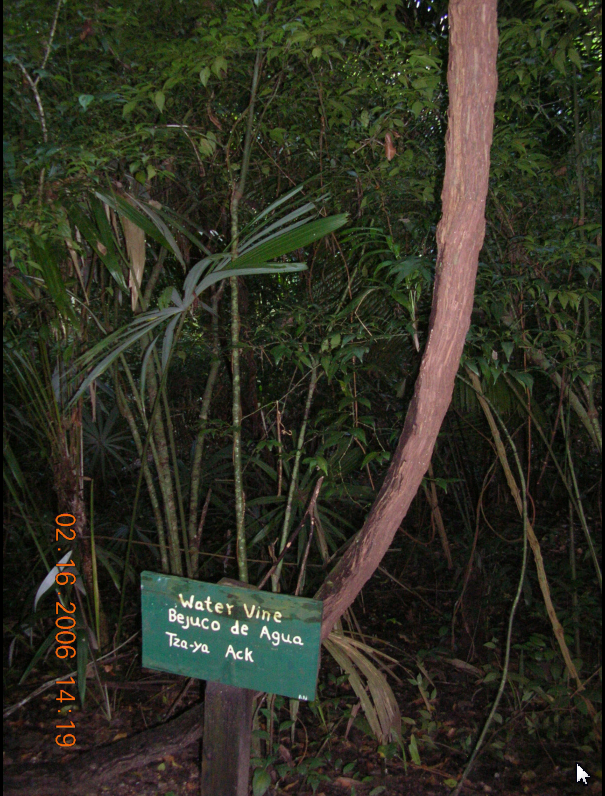 PreseThe lush Amazon Rainforest is home to nearly half of our planet's moist tropical forest, almost 400 indigenous groups, and over two-thirds of all Earth's fresh water.ntación
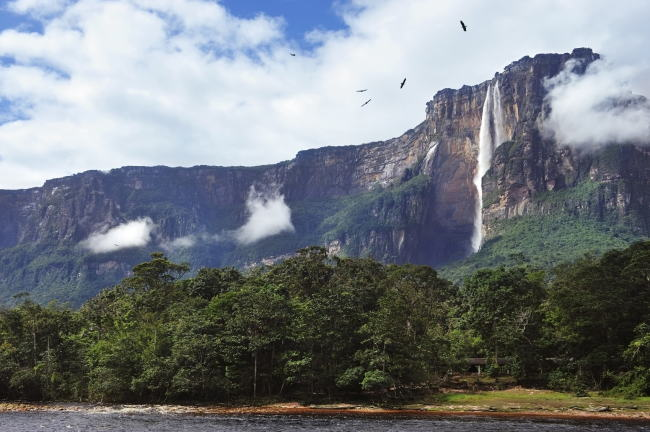 But tragically, today's forests are worth more dead than alive, due to the profitable industries of timber, charcoal, pasture and cropland. The destruction has a cost of its own—the cutting and burning of trees adds more global warming pollution to the atmosphere than all the cars and trucks in the world.
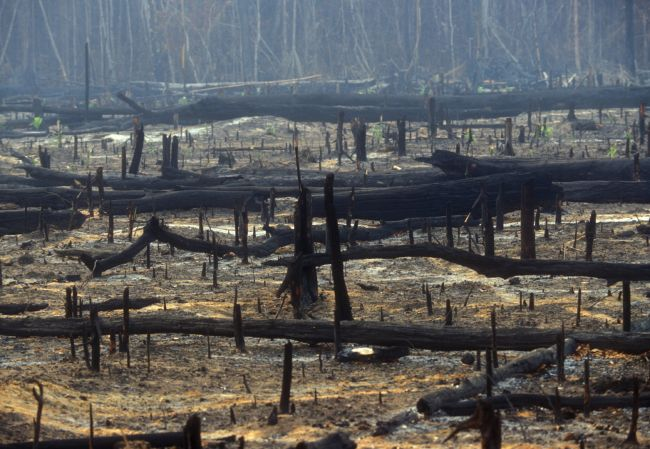 Deforestation affects each and every one of us—but not nearly as directly and disastrously as it affects the Amazon's indigenous people. It is their home that is suffering the consequences, and they're even seeing the impact in their day-to-day lives.
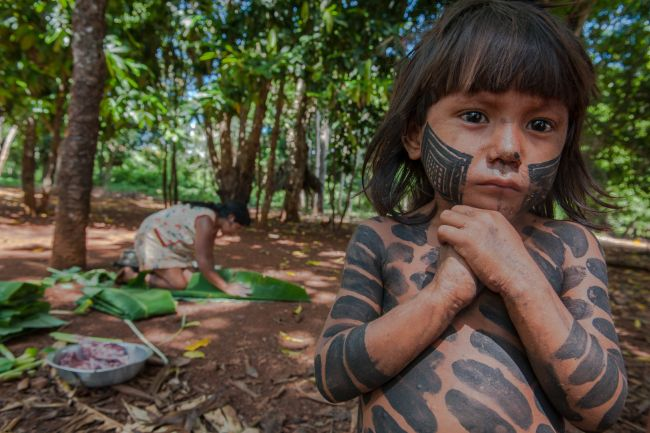 Indigenous Amazon tribes have always used controlled fires for landscape and resource management. But something has changed. "Fire is different now...Now, people set fire and it gets away and there's a big fire. Before it would burn the savanna but it didn't burn the forest. Now, we say, 'I think the weather changed.'" —Lahussia Juruna, Tuba-tuba village, Xingu Indigenous Park.
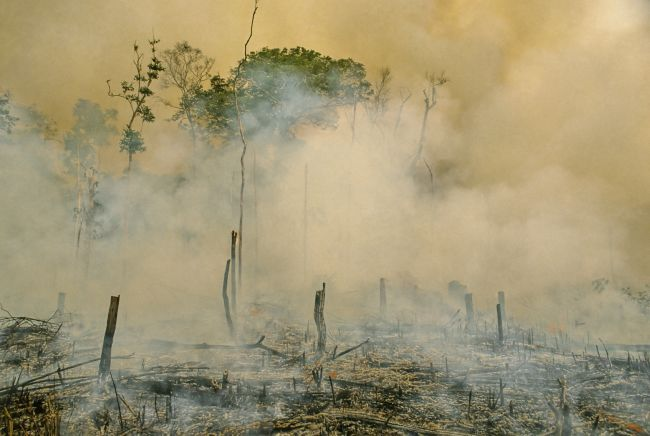 But that's not all. "We know when it is time to clear gardens when we see a star (the Pleiades) ... The star still comes out, but the rain is different. Last year we planted a community garden…and it didn't grow. The sun got very hot, because the rains were very late. The earth was very dry." —Sadea Juruna, traditional leader of the Yudja people.
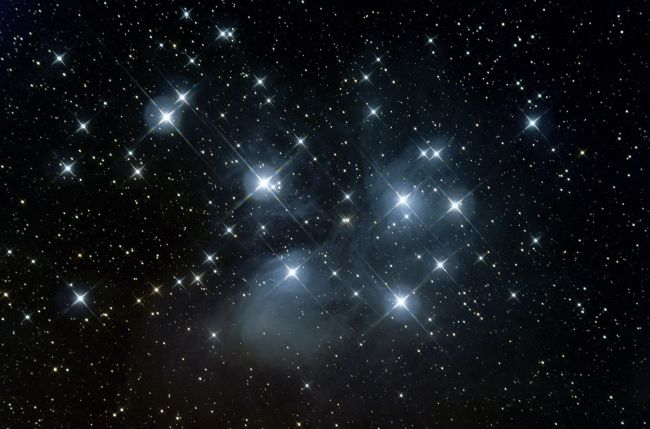 Scientific studies back-up these first-hand indigenous accounts. Their climate has changed, and today's Amazon is not the same as the rainforest their ancestors knew.
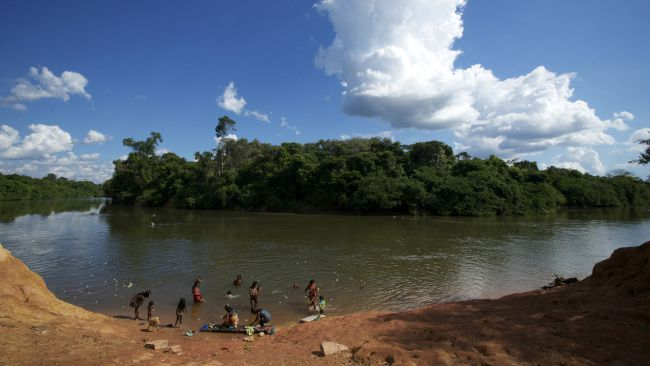 But the indigenous people haven't stood idly by. In the 1980s and 90s, the Kayapo tribe of Brazil used their warrior culture in a new way—grassroots advocacy.

Through organized protests and other efforts, they regained control of their borders. The Kayapo chiefs learned Portuguese and formed relationships with conservation organizations. In 1988, their hard work paid off and the Kayapo were instrumental in ensuring that indigenous rights were written into the Brazilian Constitution. Later, they even managed to have their territory legally recognized.
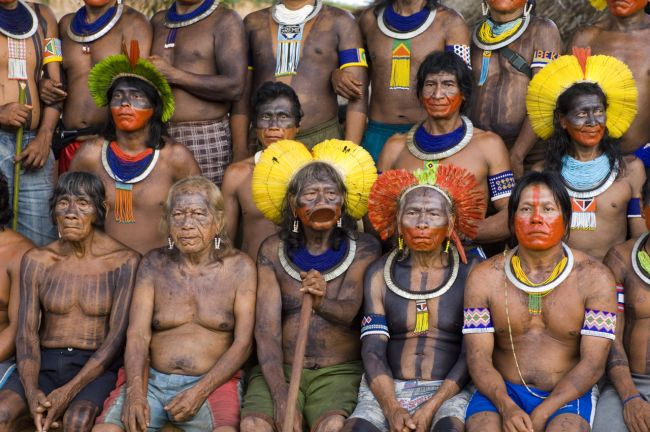 Their previous success makes it clear: Indigenous tribes like the Kayapo are a huge asset in our efforts to save the Amazon from the devastation of deforestation. That's why EDF is partnering with conservation and indigenous groups to empower tribes to take control of their own land.
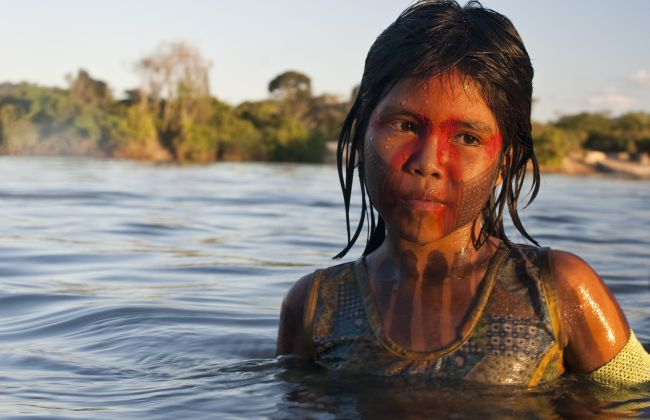 Enter EDF and the REDD (Reducing Emissions from Deforestation and Forest Degradation) program. It proposes to reward developing countries for participating in global emissions reductions—and it's extremely promising. Brazil—the world's fourth largest overall emitter—has already slowed deforestation by 40%.
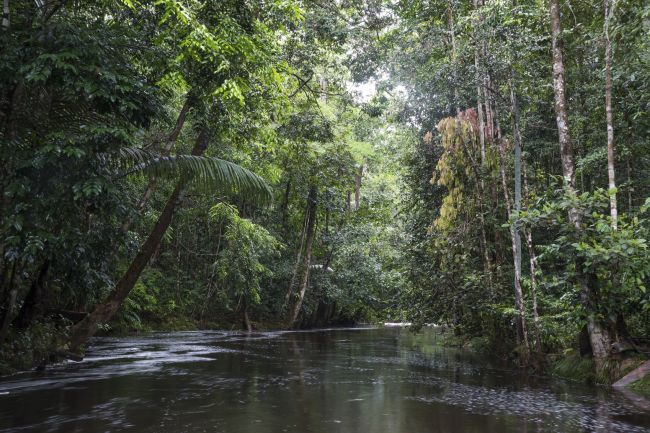 How do indigenous tribes factor in? No one knows the Amazon as well as they do. After all, it's their home. That's why we're working with indigenous organizations, including Kayapo organizations, to help indigenous people protect their lands, develop sustainable income alternatives, measure the carbon stored in their trees, and ultimately become eligible for carbon credit for protecting their forests.
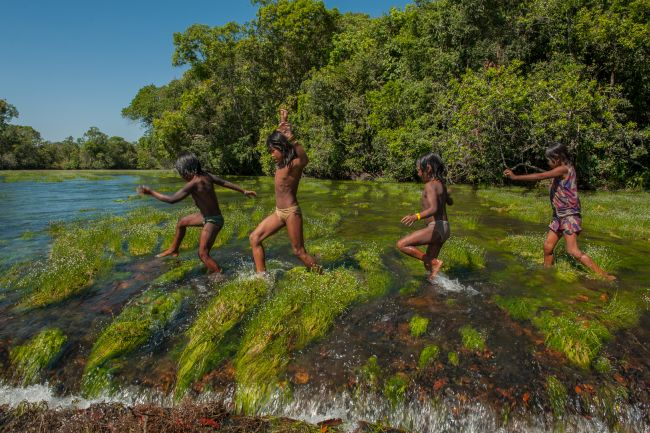 These children are from the Kayapo tribe. 26 of their elders recently met, and signed a letter making their hopes for the future clear. It stated, in part, "Our river does not have a price, our fish that we eat does not have a price, and the happiness of our grandchildren does not have a price. We will never stop fighting."

The Kayapo children—and all the children of the Amazon's indigenous tribes—deserve to experience the harmony with nature that their elders have fought so hard to protect.
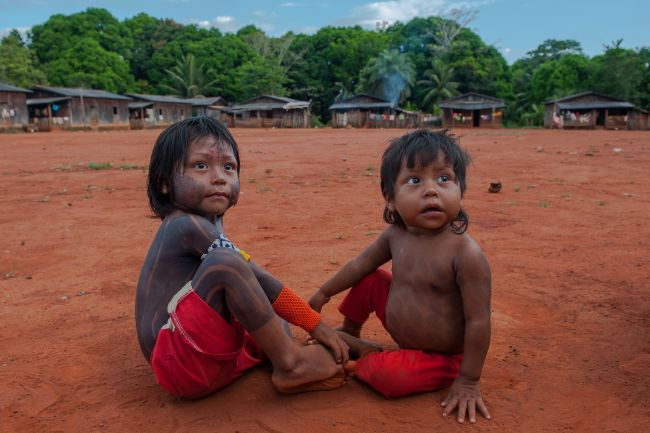 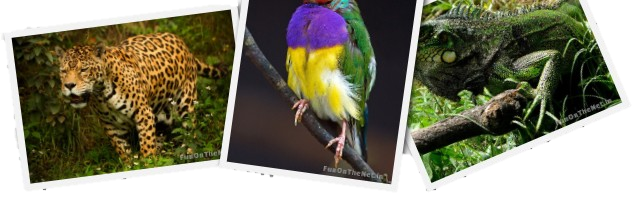 Animals of the Amazon
If you are thinking about Jaguars hunting in the dark, Iguanas sloppily moving up a tree trunk, or the Anacondas crunching the bones of its prey, it has to be the thick dense rainforests of The Amazon. One of the largest biodiversity hotspot in the world and home to over 2000 species which accounts to about a third of the entire world species. Some of which are found exclusively in the Amazonian rainforest. These jungles are deep and dense, partly impenetrable and cover almost half of the South America. No matter how dangerous the Amazon forests are to us, they are home to thousands of varied wildlife species, out of which some are yet to be discovered as they discreetly hide in the Amazon forests. Take a sneak peak at some of the Stars of this ‘tinseltown’.
The Amazon is home to more than 300 species of mammals some of which are endemic to the Amazon alone. Some are super-fast some are lazy and slow moving, some are harmless herbivores while some are carnivores.  Some prefer trees and some prefer water. Whatever types they are, these beautiful creatures are rare and the Amazon extends to them a humble abode. Bats and Rodents are the most widespread species in the amazon and famous for attacking and killing the tribes in the forest. Cats like Jaguar, Jaguarundi, and ocelot are the famed habitants of the ostentatious jungles of the Amazon.
Amazonian Mammals
Jaguar- the star of amazon forest
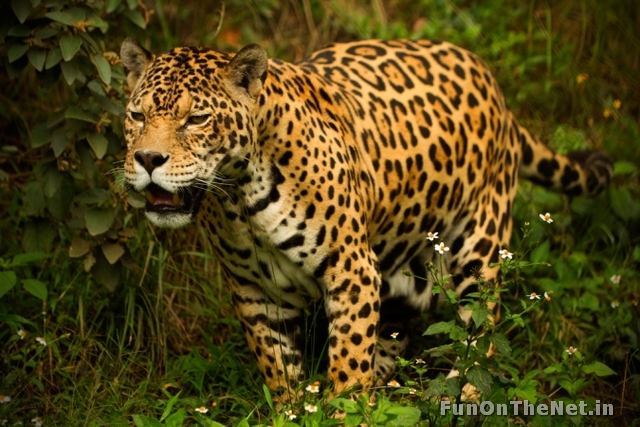 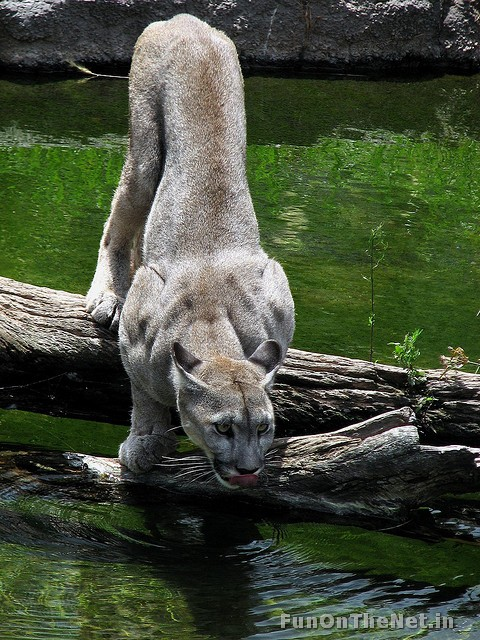 The endangered Puma
The Armadillo
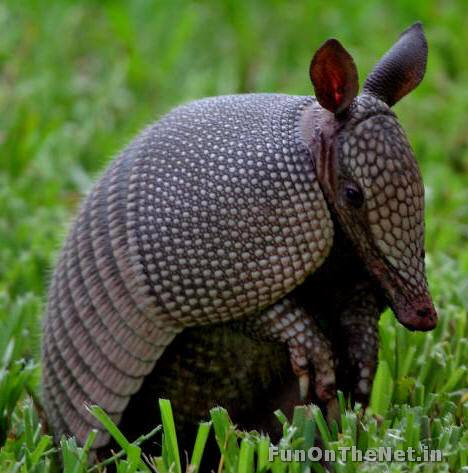 Family of Capybara
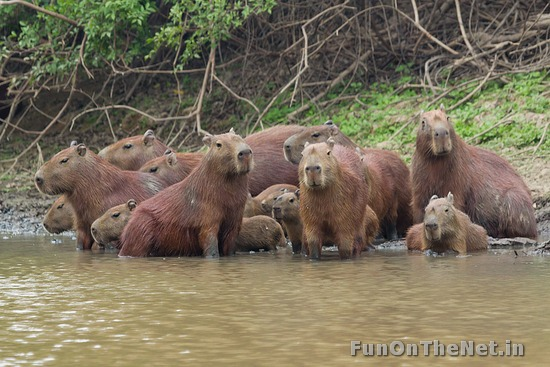 The ‘golden fur ball’ – Golden Lion Tamarin
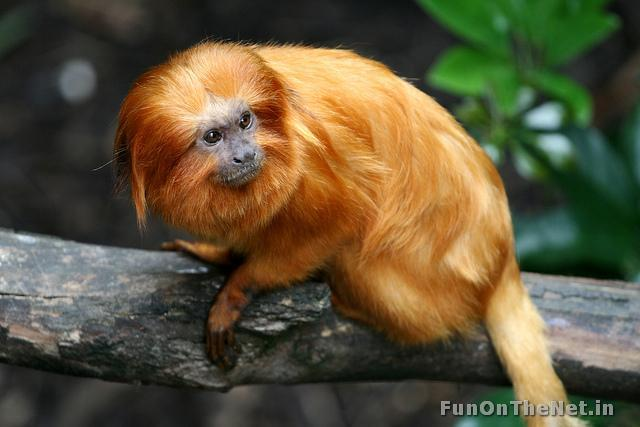 The sluggish Two Toed Sloth
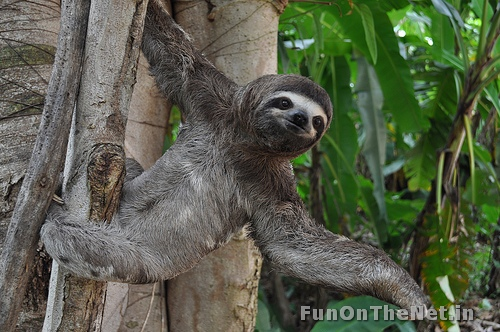 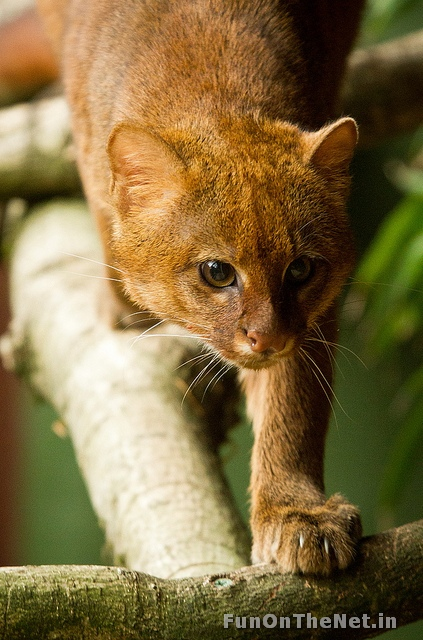 Small version of Jaguar- Jaguarundi
The feline terror – Ocelot
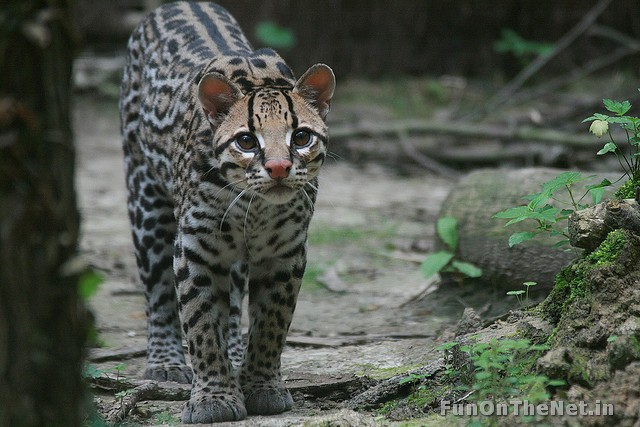 Uncle scrooge match – Rio acari Marmoset
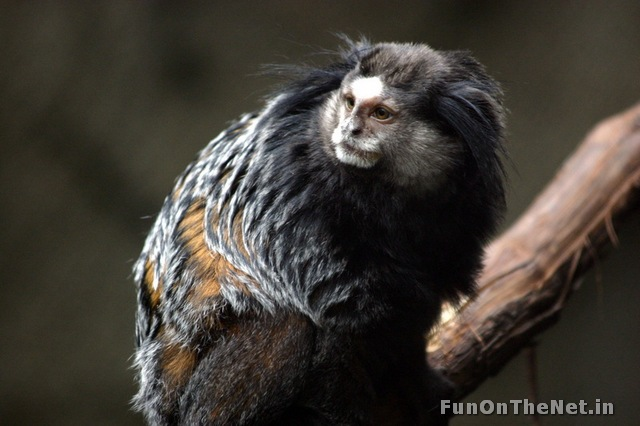 I will kill you!! – Vampire Bat
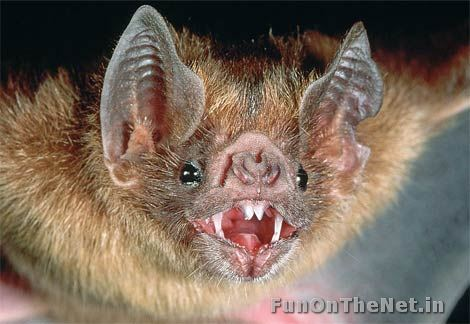 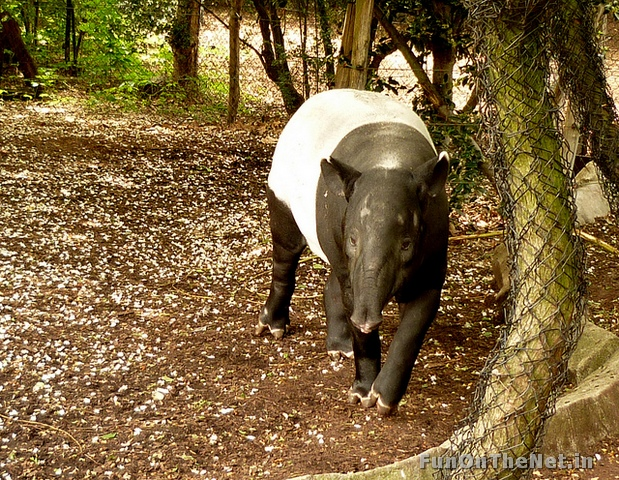 The long snout – Tapir
You can find some of the most exotic species of birds in the Amazon. The jungles in this part of the world are home to some rare and colourful birds which are exclusive to Amazon. Believe it or not, the Amazon Basin is home to 1500 bird species, while South America houses roughly one third of the entire world’s bird population. Some of them gather in thousands, like the celebrated Macaws or the Toucans and it is indeed a spectacular and vibrant looking picture to see them in flocks. These birds nibble on seeds, fruits and minerals found typically in the Amazon to clean the toxins. They believe in healthy lifestyle!!
Amazonian Birds
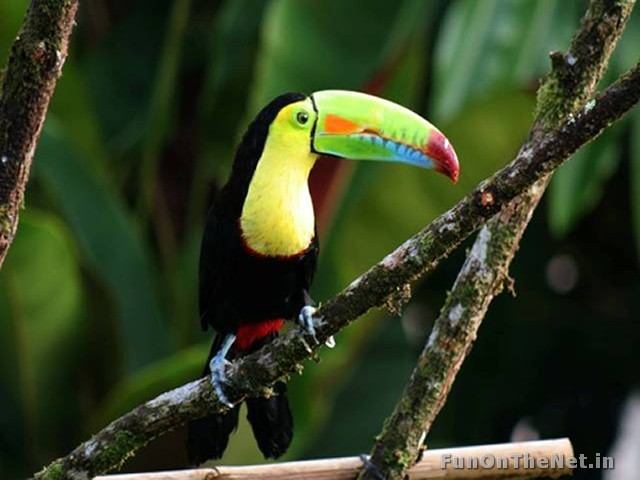 Long knife beak- Toucan
‘Ambassador for L’Oreal Hair Colour Range’ – the Gouldian Flinch
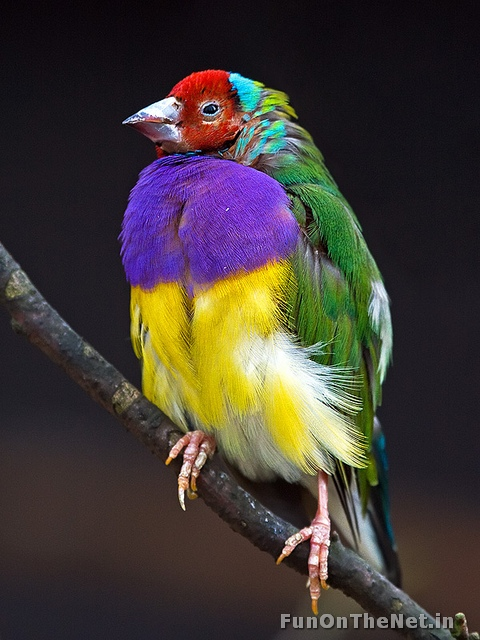 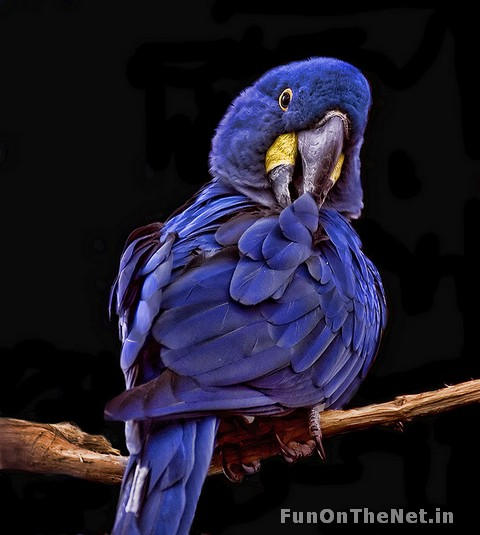 The Elite of Amazonian birds- the Blue Macaw
The very coy - Cockatoo
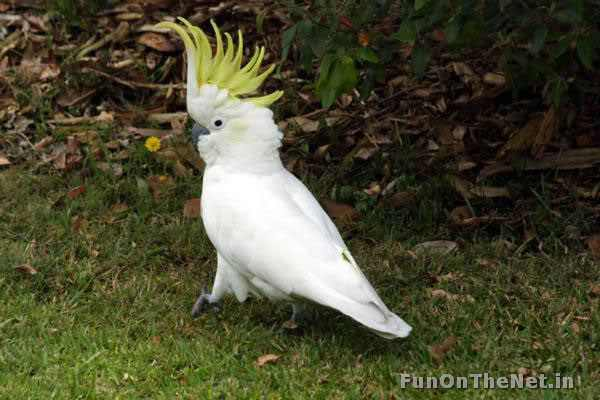 The daredevil - Harpy Eagle
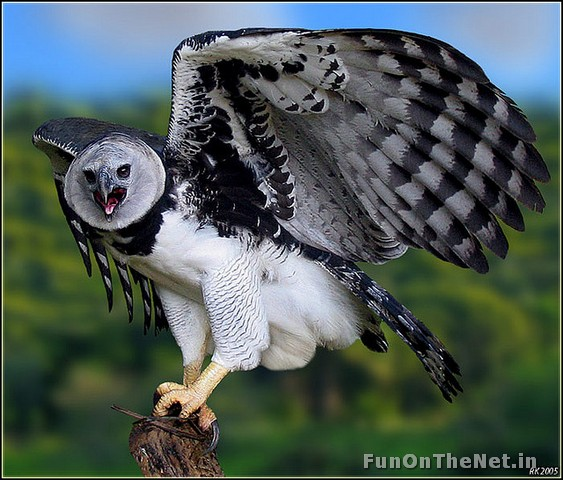 The Humming Bird – ‘needle beak’
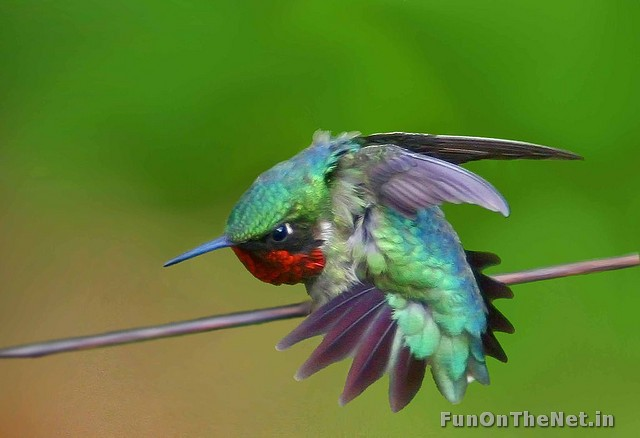 The damp climate of the forests in the Amazon breeds a variety of slimy and poisonous amphibians. You need to watch out for these vicious creatures because they may be small and camouflaged by nature but are poisonous enough to kill humans. They thrive in abundance in the marshy lowlands waiting to attack their prey. The Poison Dart Frog or ‘jumping marvels’ are the most colourful tiny frogs found here, but do not go by their appearance as some of them are potential enough to kill up to ten humans at once. The other amphibian exclusively found in the Amazon is the Horned Frog that has a peculiarly broad mouth and swallows anything that passes by, sluggish fella!!
Amazonian Amphibians
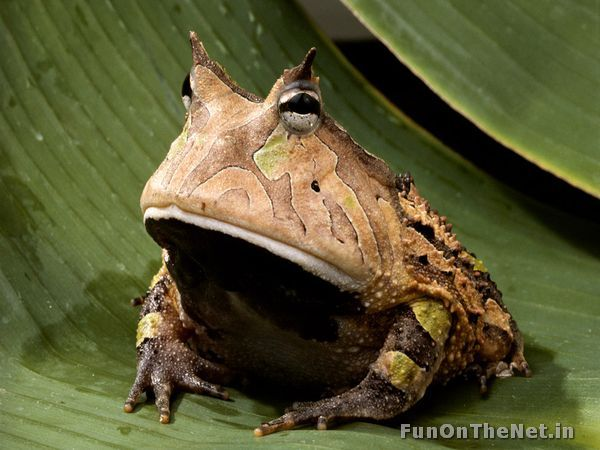 Big mouth – the Horned Frog
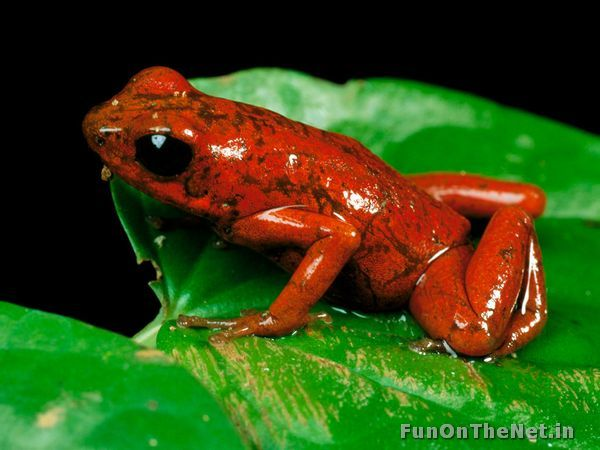 The colourful jumping jacks- Poison Dart Frogs
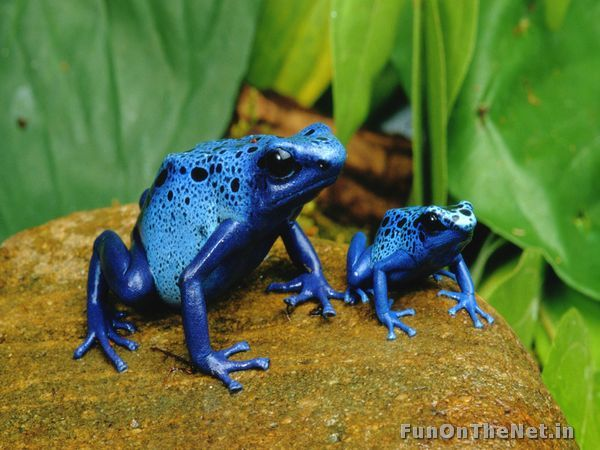 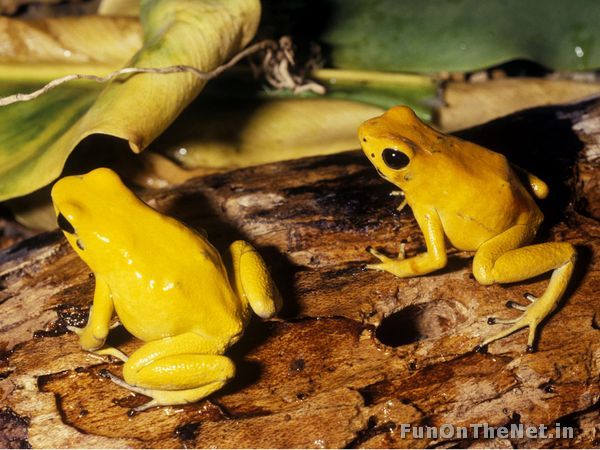 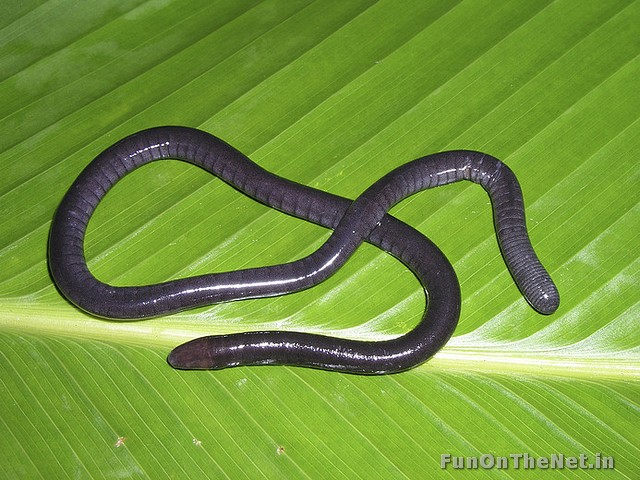 The Caecilians: This amphibian grows new skin every three days as it has a nutrient-rich skin and its little ones feed on it.
The reptiles of the Amazon are the most dangerous species alive. They are colossal and hefty and take the life out of their prey within seconds. It is said there are many reptile species breathing in the Amazon but most of them are still undiscovered. The most common are the Boa, Anaconda, Green Iguana etc. while most of them are carnivores the Green Iguana is true blue Vegan!
Amazonian Reptiles
The Boa Constrictor
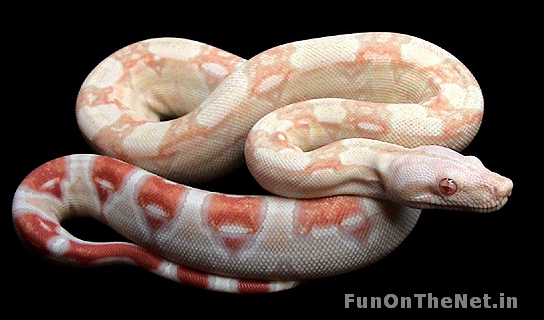 ‘Mother of Snakes’- the Anaconda
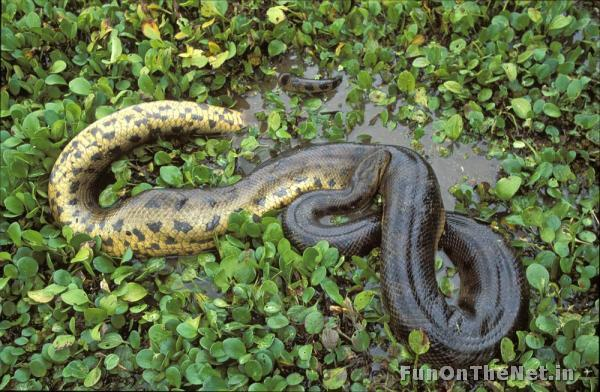 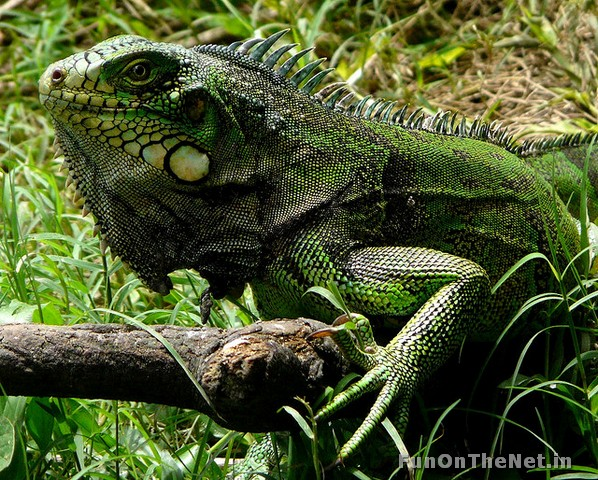 The Green Iguana- ‘Absolutely Vegan’
The Caiman Lizards
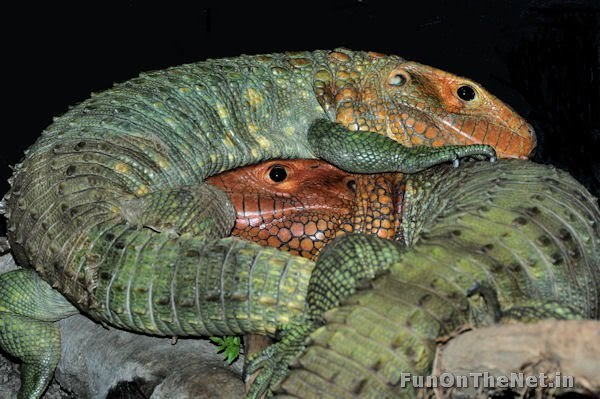 Amazon River Species
Peacock Bass
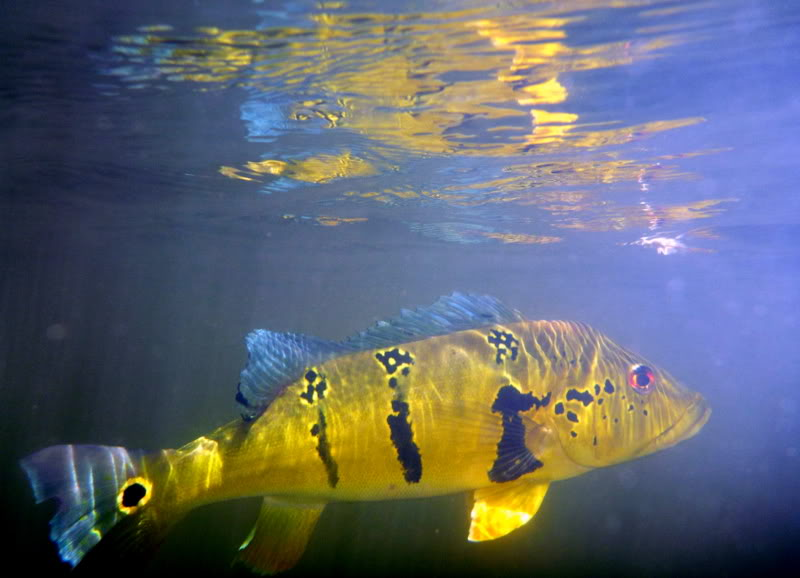 Arapaima
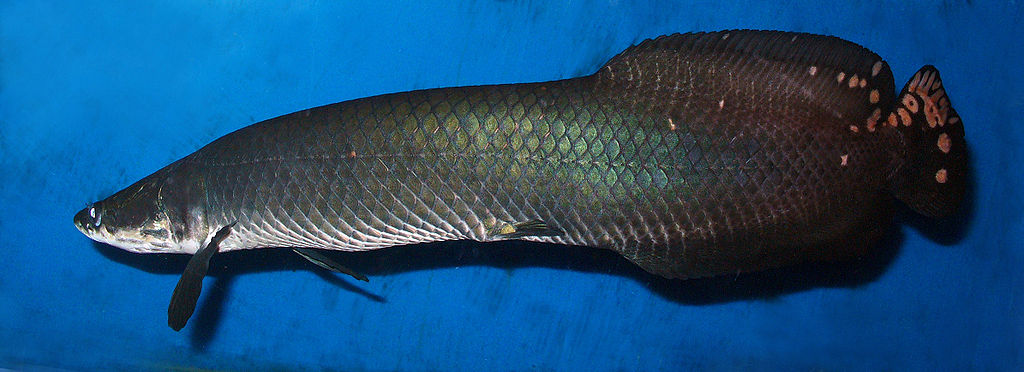 Aruana, Arawana
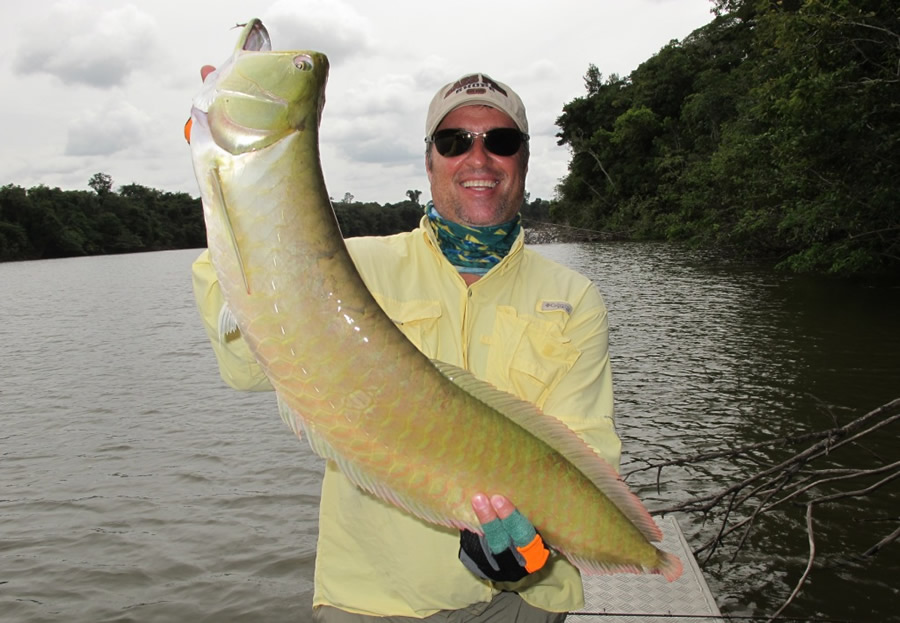 Bicuda
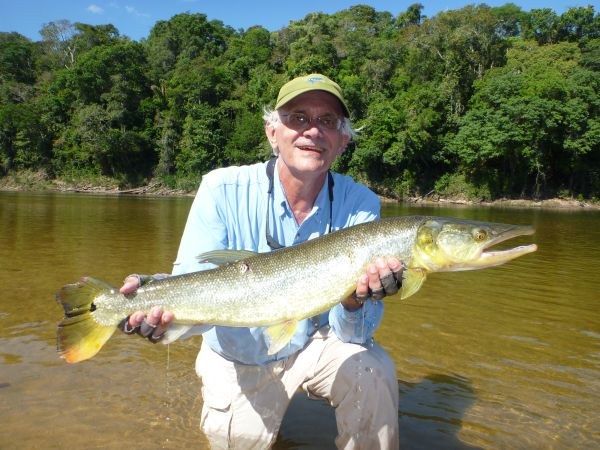 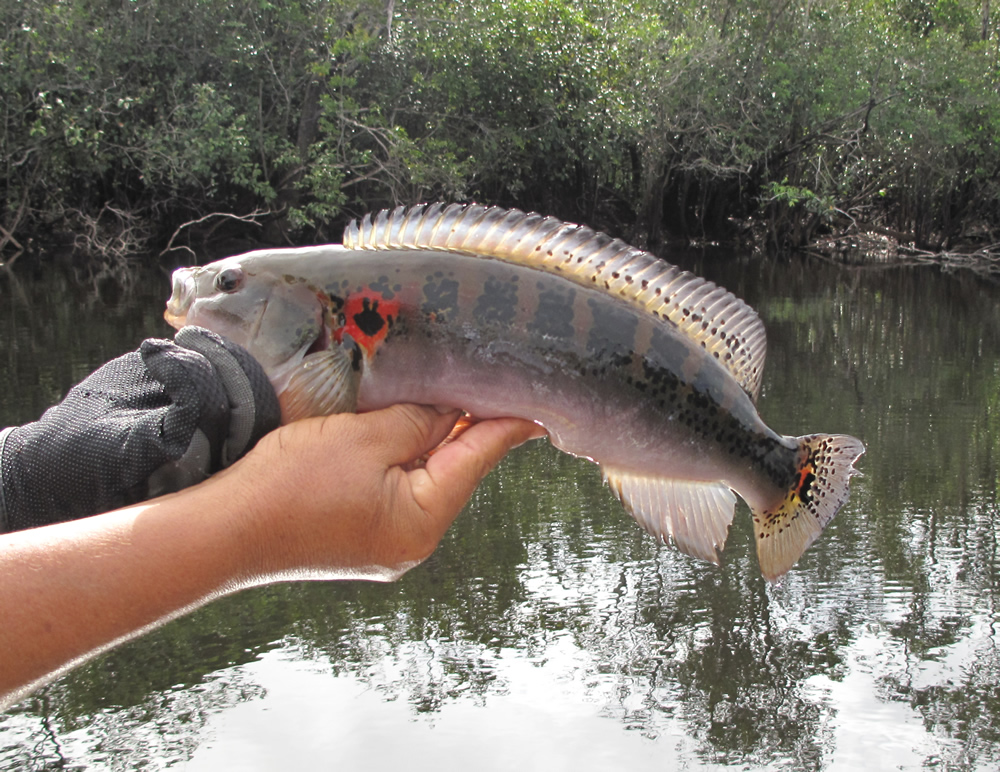 Jacunda
Piranha
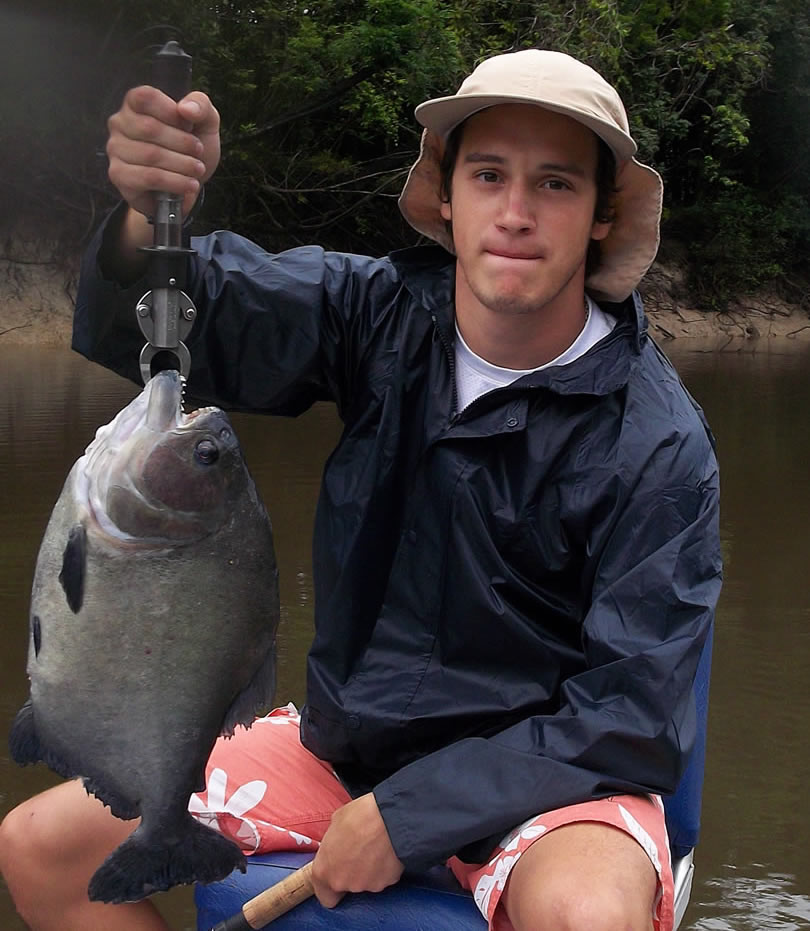